2019 ARCP briefing slides
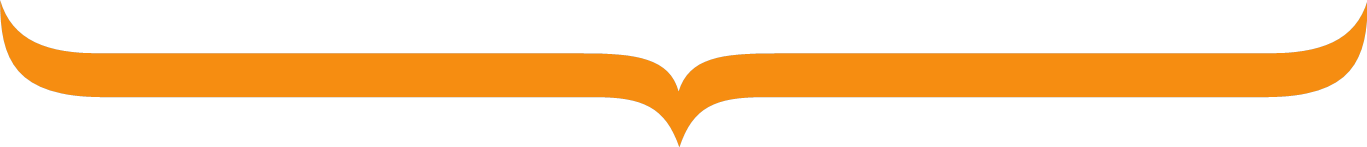 Health Education England working across Thames Valley
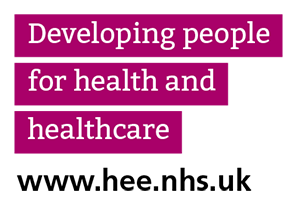 V1 3.2019
Welcome
Thank you

For preparing for today by scrutinising the e-portfolios

For attending today to support the process

For giving feedback to trainees on their Outcomes
V1 3.2019
Who’s who and roles today
Chair of the panel – Kim Emerson
Programme Manager and/or Recruitment & Assessment Administrator –
 Lucianna Zandonadi
Lay Representative – N/A
Panel members –
Perihan Colyer
Suzie Gill
Ann Sanders
Richard Silvester
Kate Staveley
 External Representative Tara George (RCGP/EA)

Academic Representative (if applicable)- None

Visitors –  None
Please nominate a panel member to complete the revalidation check list 
(completed by Admin/Panel Chair in GP, Panel Chair for Foundation)
Purpose and scope of ARCP panel review
To review the material in the trainee’s portfolio and issue an outcome having mapped the evidence submitted to that required for demonstrating progress in the specialty curriculum

ONLY material submitted in the portfolio can be considered by the ARCP panel

The trainee’s ES must not be involved in panel discussions if they are present at the review
V1 3.2019
Fitness to Practise
‘Fitness to Practise’ is separately considered as part of the process to support the Dean’s recommendation for revalidation

There needs to be follow-up (by TPD and / or ES) to ensure actions recommended by the ARCP panel actually happen
V1 3.2019
Tasks for the panel
Participating in the discussion about a trainee’s evidence of progression and fitness to practise

Piloting / driving  the ePortfolio

Completing a draft ARCP outcome form once a decision is made
Completing form /checklist to support revalidation

Completing a feedback sheet for the ES on their report

Lay, External and Dean’s reps will all produce a report on the ‘event’
V1 3.2019
Outcomes
1-6 for all trainees holding a number and ‘in programme’

The ‘7’ prefix is used only for trainees without an NTN (eg LATs)

The ‘8’ prefix is for trainees currently ‘out of programme’

There are reference sheets describing outcomes on the table
V1 3.2019
Trainees with two ARCP outcome forms
Those ‘dual accrediting’ (mainly in medical specialties)

Those whose Form R arrived after the predetermined deadline (TWO WEEKS before the ARCP), but before the ARCP panel review must be issued a 5 then the training outcome- overruled for GP and as long as in place at date of panel no outcome 5

Those who have spent part of the year in research and part in clinical training need one for each phase, ditto maternity leave / long term sick leave
V1 3.2019
N and U codes
All trainees must have an annual update on training progression (Foundation, Core and Specialty, Full and Less than Full Time)

If there is no, or insufficient (e.g. less than 3 months whole time equivalent)  training to review, then a U or N code should be uploaded

N = no outcome		U = unsatisfactory outcome

Both have drop down menus on electronic forms to expand narrative
V1 3.2019
‘Interim’ and / or ‘mop-up’ ARCPs
These are formal reviews

May be called after an unsatisfactory outcome to monitor progress since remedy was prescribed

May be to review the evidence leading to an Outcome 5 being issued to determine revised Outcome

An Outcome should be issued

Some specialties review trainees  six months after programme commences at an 'interim review' which is NOT an ARCP even if on the same day as ARCPs
V1 3.2019
Less than full time trainees
Should be reviewed annually 

Accrual of work place based assessments and other curriculum requirements is assessed ‘pro rata’
50%  WTE = 50% of evidence
V1 3.2019
Ready-reckoner for LTFT training
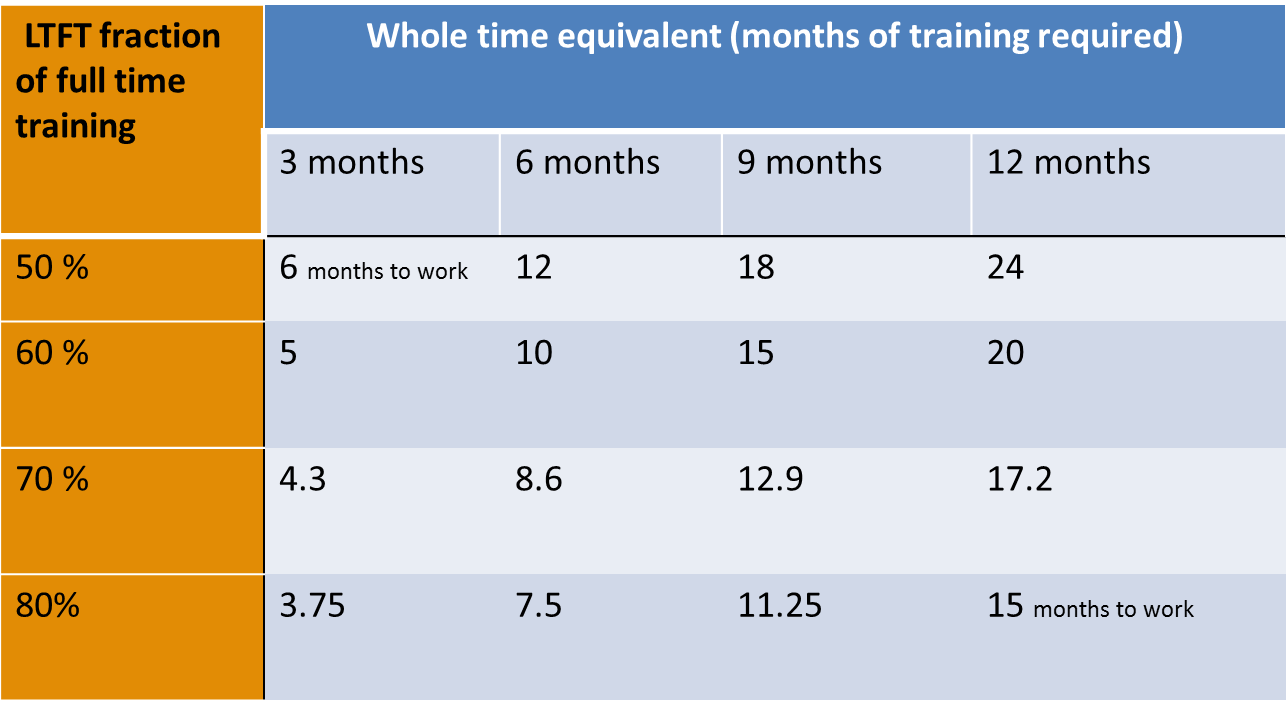 V1 3.2019
Revalidation Basics
Revalidation dates are set by the GMC and are not automatically linked to ARCP or CCT dates.

Trainees should be revalidated every 5 years and additionally at CCT (subject to sufficient evidence/no ongoing concerns).

Trainees must maintain their connection to the correct Designated Body throughout their training period. OOP does not change this.

ARCP is not instead of revalidation but provides the main source of evidence to support it.

Trainees who have held non-training posts before or between training programmes are expected to have had and provide an appraisal for this work (send to revalidation.tv@hee.nhs.uk).
V1 3.2019
ARCP Revalidation: Evidence Checklist (1)
The Panel must review all the evidence relating to revalidation and fitness to practise:

Form R (Part A and B)

Whole scope of practice form for work that is not part of training (has it been signed off at the place work carried out and by the ES?)

ES Report (or equivalent for OOP/Academic trainees) including statement regarding any SIRIs or other concerns

Exception reports from employers (if applicable)

Serious or immediate fitness to practise concerns identified? 
Ensure that the RO is notified (Revalidation.tv@hee.nhs.uk)
V1 3.2019
ARCP Revalidation: Evidence Checklist (2)
For any SIRIs, incidents, complaints or other issues:

Has the trainee appropriately declared and reflected on the relevant concerns?

Has the trainee updated on any previously declared concerns – are these now resolved?

Are any of the concerns ongoing (e.g. SIRI investigation not yet undertaken, disciplinary hearing pending)?

Does the panel believe that these impact on the trainee’s fitness to practise?


Serious or immediate fitness to practise concerns identified? 
Ensure that the RO is notified (Revalidation.tv@hee.nhs.uk)
V1 3.2019
ARCP Revalidation: Evidence Checklist (3)
Remember the trainee is expected to declare all levels of concerns, employers generally report the higher level ones only. The ES and trainee should be aware of anything the employer has reported.

Please complete the ARCP Revalidation Checklist for each trainee and the revalidation section on the ARCP Outcome Form.



Serious or immediate fitness to practise concerns identified? 
Ensure that the RO is notified (Revalidation.tv@hee.nhs.uk)
V1 3.2019
Revalidation and ARCP outcome
Late Form R = Outcome 5- if not present at date of panel

Outcome 1 or 6 cannot be given until Form R provided

If awarding Outcome 5, indicate on the Revalidation ARCP Checklist what the likely outcome will be

Update CCT date (even if estimate) - this helps the Revalidation Team ensure a trainee has a recommendation made at the correct point in training

Form R required for each ARCP (unless on same day)

Virtual Panels for Outcome 6 – please ensure Revalidation Team are made aware and that a Form R has been completed (or at the very least the trainee must confirm nothing additional to declare)
V1 3.2019
Local Arrangements
ARCP panel Chair
Please feel free to add any specialty specific issues here
Lack of GMC survey completion should be noted in ARCP form, ideally a reflective log should be written but no outcome 5 will be awarded
As long as ESRs completed by date of panel no outcome 5
Feedback for ESs from list of quotes or other info, emailed unless adverse in which AD emailed to feedback and support
Conflicts interest PD for trainee no special involvement fine, if trainee worked in practice, personally known or ES to them must not be part of panel
V1 3.2019
Outcomes
Outcome 1: Satisfactory progress – Achieving progress and the development of competences at the expected rate.
Outcome 2: Development of specific competences required – additional training time not required.
Outcome 3: Inadequate progress – additional training time required.
Outcome 4: Released from training programme with or without specified competences.
Outcome 5: Incomplete evidence presented – additional training time maybe required.
Outcome 6: Has met all the required clinical competences to complete the training programme and will be recommended for award of a CCT .
Outcome 8: Out of programme.
Reasons for outcome 5s
Missing assessments COTS/Mini-cex/CbDs/ CSR/MSF/PSQ
Exam results pending
Missing evidence AED/CPR/safe guarding
Missing OOHs at final ARCP, no longer at ST1/2
CPD
You can claim up to two CPD points per year through attendance / involvement with an ARCP panel

Please ask the Chair or EPM (Education Progamme Manager) for a certificate
V1 3.2019
Thank you
Any comments / queries / suggestions, please contact 
Rebecca Black, Associate Dean 
Rebecca.black@hee.nhs.uk
V1 3.2019